Merancang Rumusan Masalah dan Hipotesis berdasarkan tujuan pada
PROPOSAL PENELITIAN
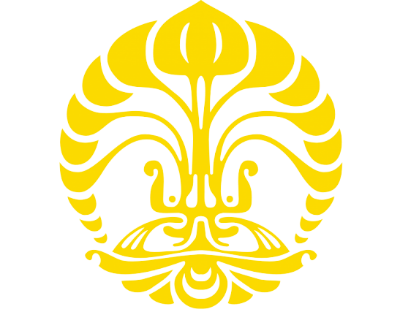 Aria Kekalih
Menyusun kerangka protokol penelitian
1. Judul
2. Pendahuluan (Bab 1):
3. Tinjauan pustaka (Bab 2)
	(+ kerangka teori dan kerangka konsep)
4. Metode (Bab 3)
5. Lampiran 
6. Daftar pustaka
[Speaker Notes: Pendahuluan terdiri dari 
Latar belakang
Rumusan masalah
Pertanyaan penelitian 
Hipotesis (bila analitik)
Tujuan penelitian
Manfaat]
Bab 1. Pendahuluan
Latar belakang
Rumusan masalah
Pertanyaan penelitian 
Hipotesis (bila analitik)
Tujuan penelitian
Manfaat
[Speaker Notes: Mulai Tugas 1]
Rumusan Masalah
Penjelasan satu paragraf mengenai perbedaan antara teori dan masalah 
Sesuaikan dengan spektrum penelitian  
Dilanjutkan dengan pertanyaan penelitian
Gap di perumusan masalah sesuai spektrum penelitian
[Speaker Notes: Mulai tugas 2]
Pertanyaan Penelitian
Deskriptif: hanya membahas satu variabel, tanpa menghubungkan
Kategorikal : Berapa prevalensi perempuan usia produktif yang mengalami endometriosis ?
Numerik : Berapa rata-rata dan sebaran skor VAS nyeri terkait endometriosis pada pasien perempuan usia produktif  ?
[Speaker Notes: Koreksi kembali hasil tugas 1]
Pertanyaan Penelitian
Analitik : pertanyaan hubungan antara variabel bebas dan tergantung 
Observasional 
Apakah semakin tua usia perempuan akan meningkatkan derajat nyeri endometriosisnya ?   
Intervensional 
Apakah depomedroxy-progesterone acetate efektif untuk menurunkan nyeri endometriosis dibandingkan obat standar (leuprolide acetate) pada perempuan usia produktif di Indonesia
[Speaker Notes: Koreksi kembali hasil tugas 1]
Pertanyaan Penelitian
Ciri research question yang kurang baik: 
Tidak feasible: 
Terlalu banyak variabel yang mau diukur
Jumlah subyek yang diperlukan sulit terpenuhi 
Metode pengukuran di luar kemampuan peneliti
Terlalu mahal, makan waktu, atau banyak dropouts
Menyusun hipotesis
Hipotesis ialah jawaban sementara untuk research question, yang akan diuji kebenarannya dalam pelaksanaan UK 
Hipotesis riset ≠ hipotesis statistik
	Catatan: Penelitian deskriptif tidak mempunyai hipotesis
Hipotesis dua arah dan satu arah
Dua Arah
Satu Arah
pembanding
Obat Baru
pembanding
Obat Baru
Contoh hipotesis
Tidak menyebutkan arah
DMPA memiliki efek terapi untuk nyeri terkait endometriosis dibandingkan  leuprolide acetate pada perempuan Indonesia
Shift kerja berhubungan dengan tingkat stress
Menyebutkan arah (lebih direkomendasikan, tidak selalu berarti desainnya one tail) 
DMPA memiliki efek terapi untuk menurunkan nyeri terkait endometriosis minimal 3 satuan VAS dibandingkan  leuprolide acetate pada perempuan Indonesia 
Pekerja Shift kerja malam memiliki skor stress yang lebih tinggi dibandingkan Pekerja Shift pagi (data numerik)
Pekerja Shift kerja malam lebih banyak yang mengalami stress dibandingkan Pekerja Shift pagi (data kategorikal)
[Speaker Notes: Mulai Tugas 3]
TERIMA KASIH